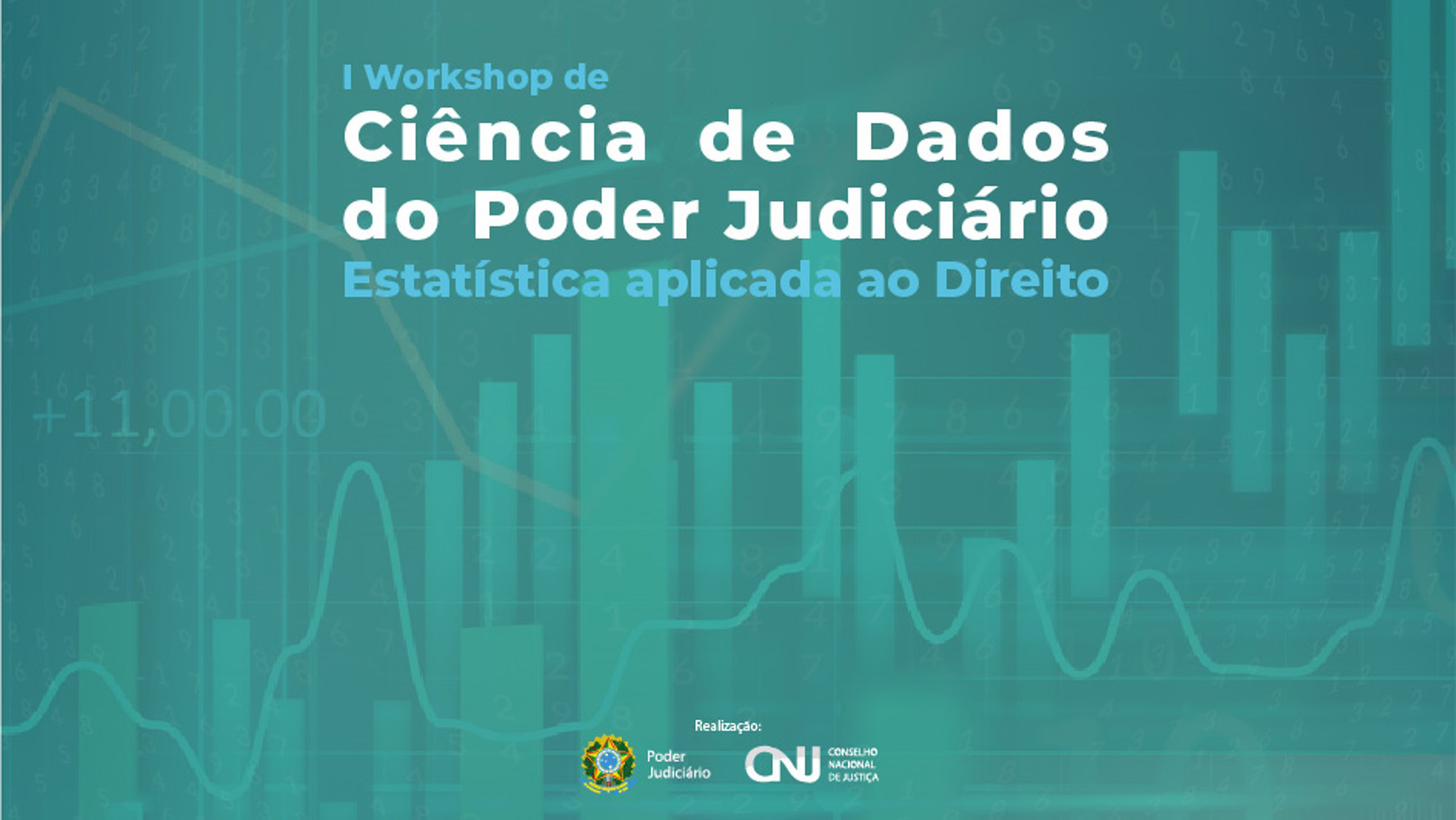 Utilização dos Painéis de Comparação e de Qualificação de dados e novo modelo XSD

Painel de Qualificação de Dados;
Painel de Comparação de Dados;
Estrutura do Novo XSD e informações sobre envio de dados.
Painel de Qualificação de Dados
O que é?
Ferramenta de acompanhamento e validação dos dados judiciais enviados para o DataJud.
Objetivos
Identificação de inconsistências nos dados processuais;
Melhoria na qualidade do dados (Prêmio CNJ de Qualidade);
Fonte de dados para as pesquisas judiciárias.
[Speaker Notes: PORTARIA No 88, DE 8 DE JUNHO DE 2020 - Institui o regulamento do Prêmio CNJ de Qualidade, ano 2020
10 Itens - 500 pontos - DATAJud]
Painel de Qualificação de Dados
Dados Processuais
Cabeçalho Processual
Movimentação Processual
Polos (Partes)
Identificação do Processo no DATAJUD
Sigla Tribunal + Grau + Classe Processual + Número do Processo

Identificação de Registro Processual no DATAJUD
Sigla Tribunal + Classe Processual + Grau +  Órgão Julgador + Número do Processo
   TRF1_1116_G1_12410_00001234520174013904
Painel de Qualificação de Dados
Melhorias
Setembro-2019
Qualificação de Classe / Assunto / Movimento / órgão Julgador
Junho-2020
Nova infraestrutura de TI (Maior Performance)
Novas Qualificações (Movimento Complemento Tabelado, Hierarquias Classe/Assunto/Movimento, Dados das Partes)
Painel de Qualificação de Dados
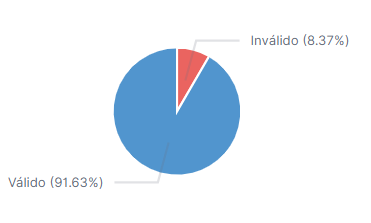 Órgão Julgador
91% Válidos
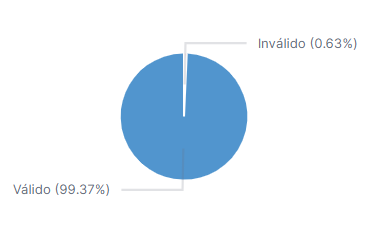 Complementos Tabelados68% Inválidos
Assuntos
99% Válidos
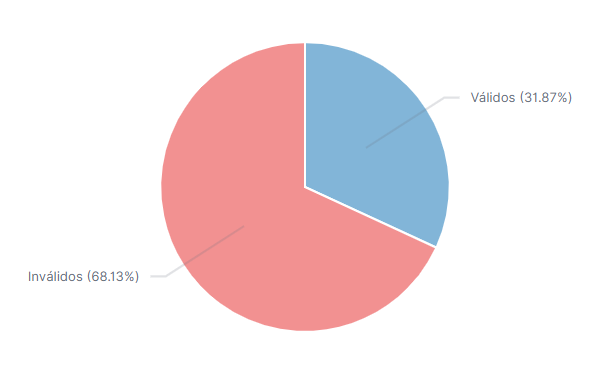 Movimentos Nacionas
87% Válidos
Classe Processual 
99% Válida
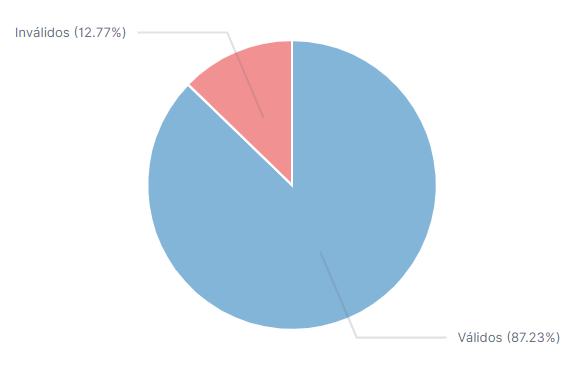 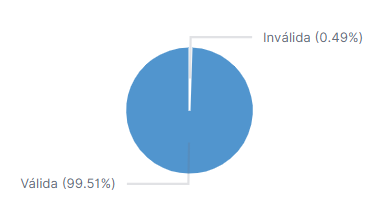 Painel de Qualificação de Dados
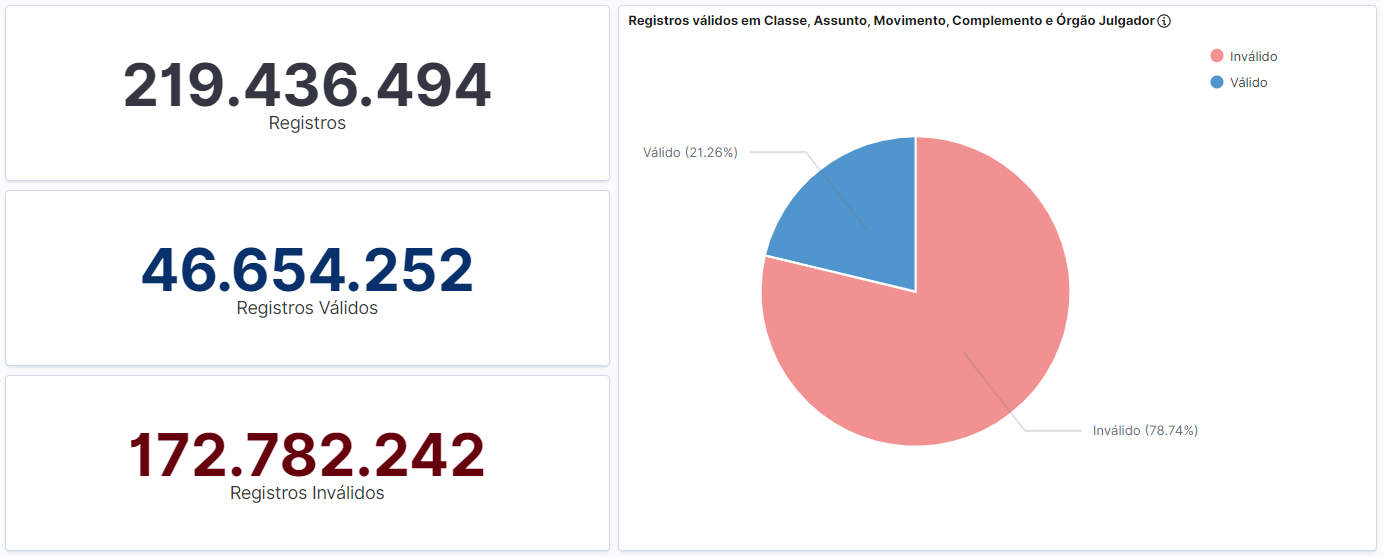 [Speaker Notes: Última atualização do enriquencimento: abril/2020.]
Painel de Qualificação de Dados
Acesso:
painel-qualificacao.cnj.jus.br
Painel de Qualificação de Dados
Exemplos de Utilização
Inconsistências de Código do Órgão Julgador
TRT10_1009_G2_CODIGO_INEXISTENTE_00027840920165100802
TRT9_258_G2_0_00101904720125090124
[Speaker Notes: https://e1d607c01a7e4c158bfc93bf900e6461.sa-east-1.aws.found.io:9243/app/kibana#/dev_tools/console
GET justica-em-numeros/_search{  "query": {    "term": {      "_id": {        "value": "TRT10_1009_G2_CODIGO_INEXISTENTE_00027840920165100802"      }    }  }}
GET justica-em-numeros/_search{  "query": {    "term": {      "_id": {        "value": "TRT9_258_G2_0_00101904720125090124"      }    }  }}]
Painel de Qualificação de Dados
Exemplos de Utilização
Movimento com complemento tabelado
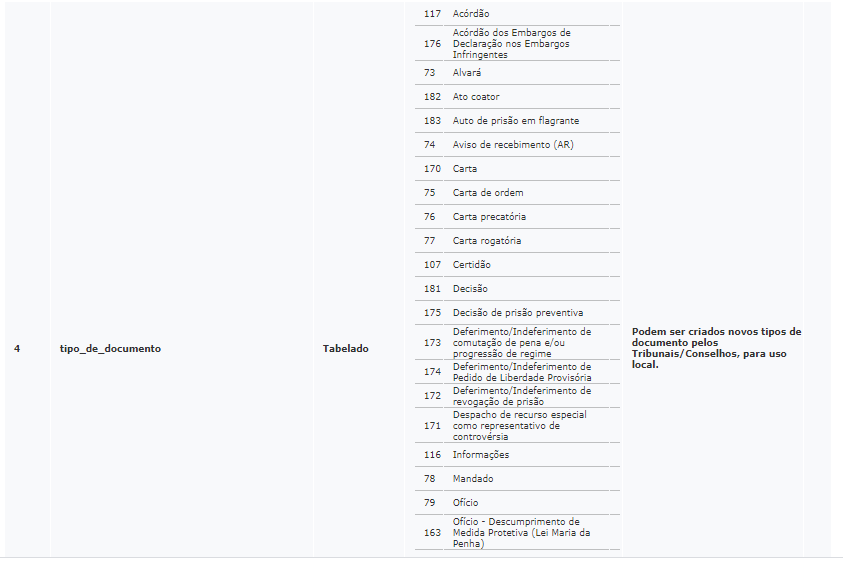 "dataHora" : "20191213124822",
              "dpj_codigoMovimentoNacional" : 60,
              "dpj_dataHora" : "2019-12-13T12:48:22",
              "dpj_nomeMovimentoNacional" : "Expedição de documento",
              "identificadorMovimento" : "1587509",
              "nivelSigilo" : 0,
              "dpj_codigoNivel" : 3,
              "dpj_descricaoNivel" : "Nível 3",
              "dpj_ultimoNivel" : true,
              "dpj_movimentoInvalido" : false,
              "dpj_movimentoDataInvalida" : false,
              "dpj_exigeComplemento" : true,
              "dpj_complementoInvalido" : true,
              "movimentoNacional" : {
                "codigoNacional" : 60,
                "complemento" : [
                  "4:tipo de documento:7221:Intimação",
                  "13:destinatário:7037:terceiro interessado"
4:tipo_de_documento:117
Painel de Comparação de Dados –
http://painel-comparacao.prd.cnj.cloud/login

Objetivos do Painel
Utilização
Automatização da Parametrização
Painel de Comparação de Dados
Exemplos de Utilização
Cálculo CnCCrim1
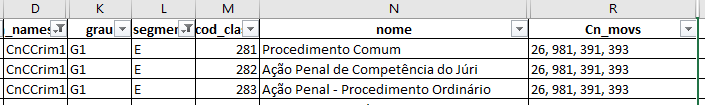 "id" : "TJDFT_283_G1_6641_00043251920188070001", 
"classe_processual_codigo" : 283,         
 "classe_processual_nome" : "Ação Penal - Procedimento Ordinário",

"tipo" : "Novo",              
"variavel" : "CnCCrim1",             
 "dpj_movimento_variavel" : "26",             
 "dpj_data_movimento" : "2018-06-29T00:00:01",
"tipo" : "Pendente",              "variavel" : "CpCCrim1"
Painel de Comparação de Dados
Cálculo TbaixCCrim1
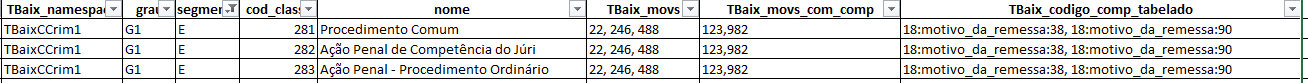 "tipo" : "Baixado",              
"variavel" : "TBaixCCrim1",              "dpj_movimento_variavel" : "123",              "dpj_data_movimento" : "2019-12-05T16:08:47",
"id" : "TJDFT_283_G1_43190_00014260220198070005", 
"classe_processual_codigo" : 283,         
 "classe_processual_nome" : "Ação Penal - Procedimento Ordinário",

"tipo" : "Novo",              
"variavel" : "CnCCrim1",             
 "dpj_movimento_variavel" : "26",             
 "dpj_data_movimento" : "2019-04-08T00:00:01",
"movimentoNacional" : { 
 "codigoNacional" : 123,             
  "complemento" : [                  "7:destino:0:destino:7:destino:18:motivo_da_remessa:38:em grau de recurso:20:nome_do_juizo:2ª Vara Criminal e 2º Juizado Especial Criminal de Planaltina:7:destino:2º Grau"              
  ]              },
Estrutura do Novo XSD e informações sobre envio de dados
Novos Campos
Identificação do Magistrado e Serventia nas Movimentações Processuais
Nova forma de envio enviar dos Complementos Tabelados
Inclusão da Sigla Tribunal e Grau no documento
<movimento dataHora=”20150206110014″ identificadorMovimento=”4″ " responsavelMovimento=“11987654321" tipoResponsavelMovimento="1" >

<movimentoNacional codigoNacional=”123″>
<complemento>18:motivo_da_remessa:38:em grau de recurso:7:destino:1ª Vara Cível </complemento>
</movimentoNacional>

<complementoNacional codComplemento=”18″ descricaoComplemento=”motivo_da_remessa”  codComplementoTabelado=”38″/>

<magistradoProlator>12345678911</ magistradoProlator > 

<orgaoJulgador codigoOrgao="67851" nomeOrgao="VARA CRIMINAL E TRIBUNAL DO JÚRI DE ÁGUAS CLARAS" instancia="ORIG" codigoMunicipioIBGE=“5300108"/>
</movimento>
Estrutura do Novo XSD e informações sobre envio de dados

Uso do Aplicativo Validador de XMLs 
Possibilidade de validar os arquivos XML antes de enviar ao CNJ;
Reduz o tráfego de rede e processamento na recepção dos arquivos;
Disponível em: https://www.cnj.jus.br/pesquisas-judiciarias/premio-cnj-de-qualidade/orientacoes-para-envio-via-servico-rest/;
Exemplo do Uso.
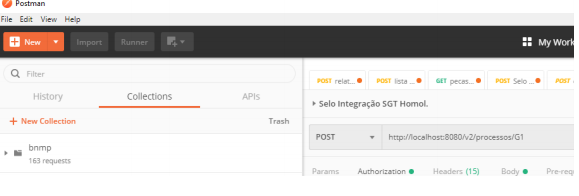 Estrutura do Novo XSD e informações sobre envio de dados

Fluxo de Envio
Cinco tipos de Status dos protocolos;
Problemas com envios duplicados
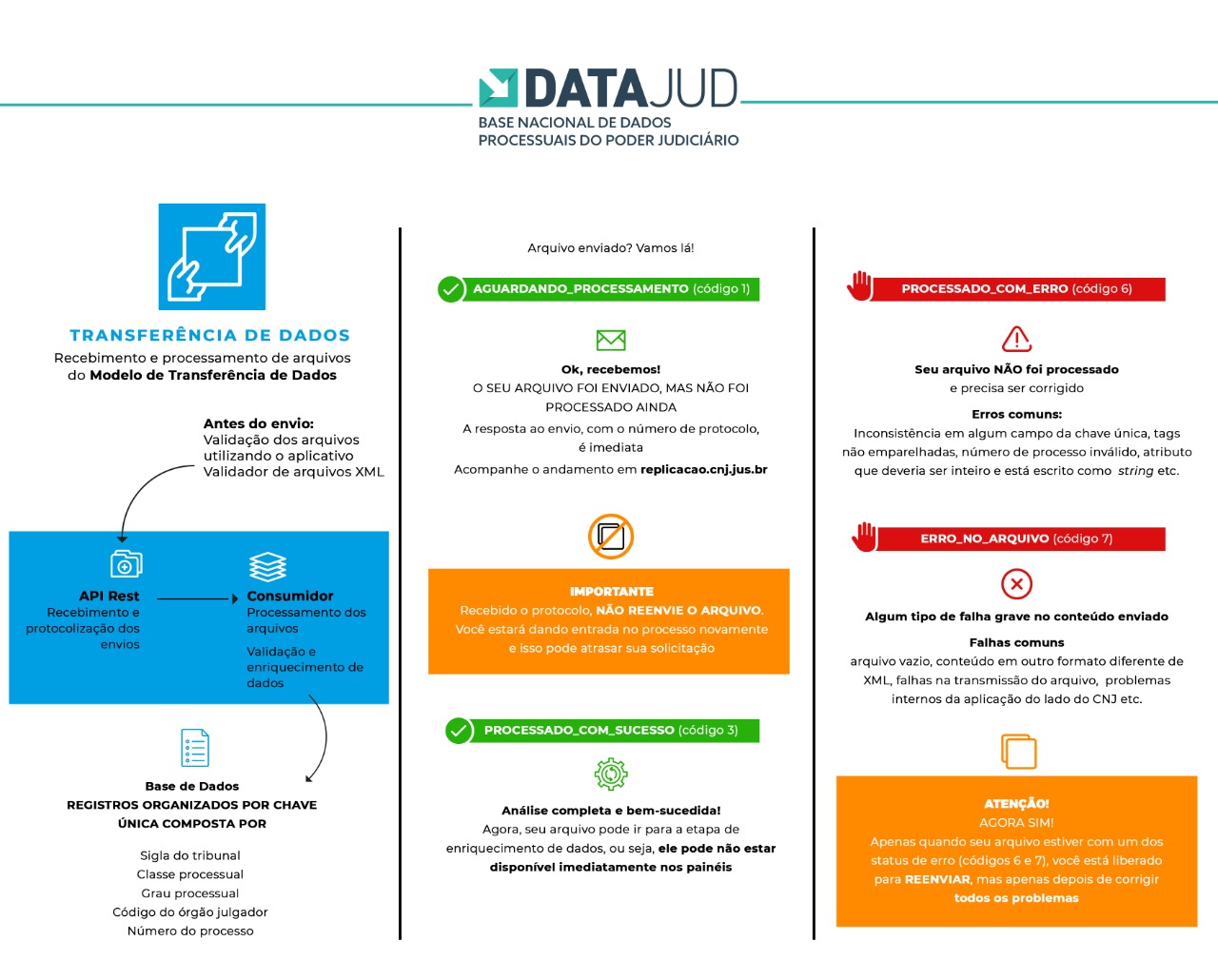 Obrigado
Dúvidas

dpj@cnj.jus.br